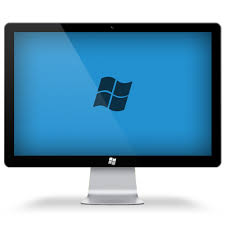 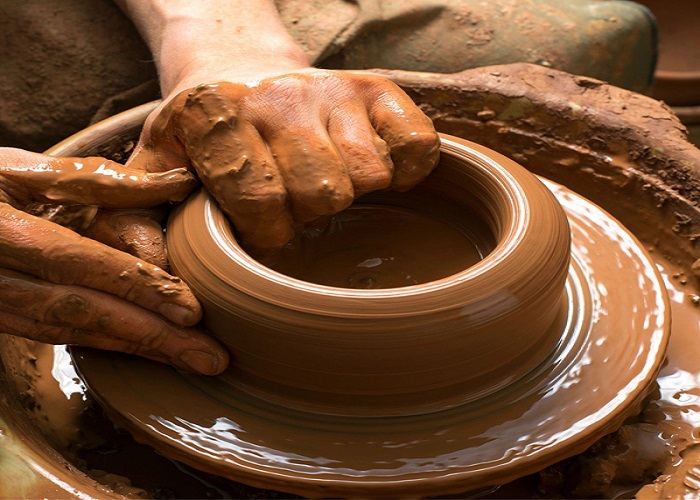 ডিজিটাল ক্লাসে স্বাগতম
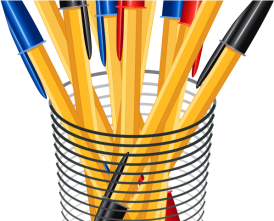 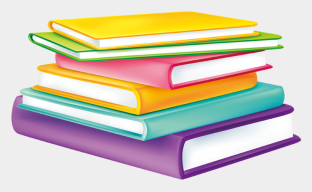 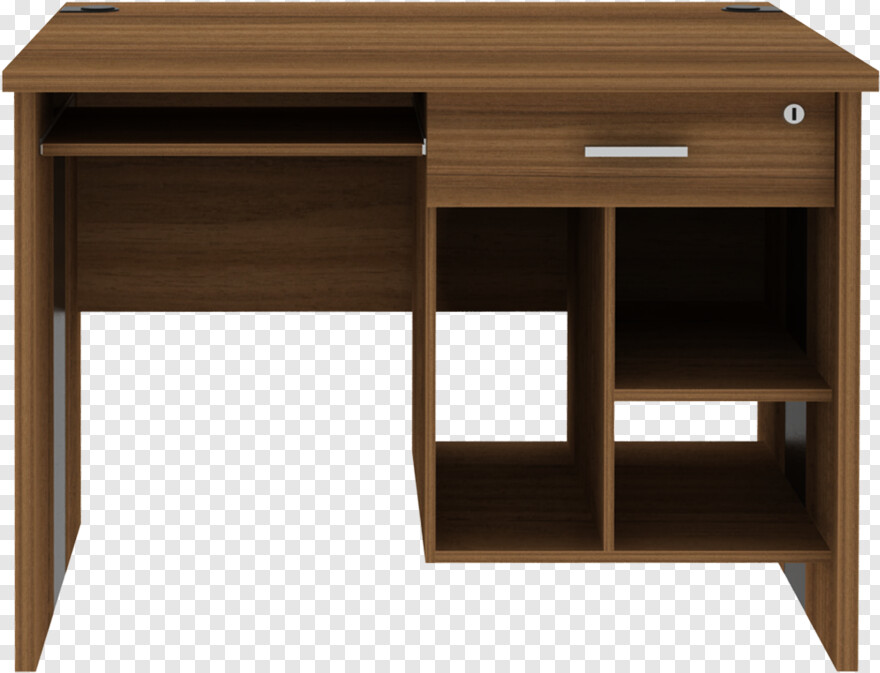 পরিচিতি
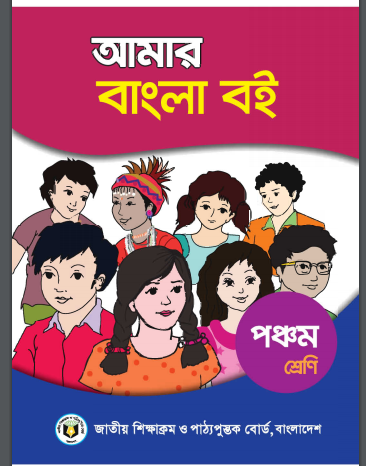 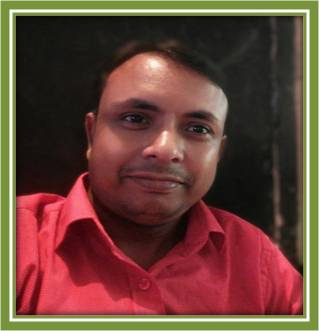 সুজিত দেব 
সহকারী শিক্ষক
শ্রীমতপুর সরকারি প্রাথমিক বিদ্যালয়
নবীগঞ্জ , হবিগঞ্জ ।
আমার বাংলা বই
পঞ্চম শ্রেণি
চল একটি ভিডিও দেখি
ভিডিও টি দেখতে লিংকে ক্লিক করুন
আমাদের আজকের পাঠ
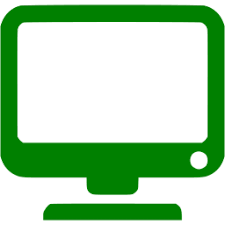 শখের মৃৎশিল্প
আমরা দুটি ---- কারিগরি জ্ঞান । 
পাঠ- ৩
পৃষ্ঠা : ৩৫ -- ৩৯
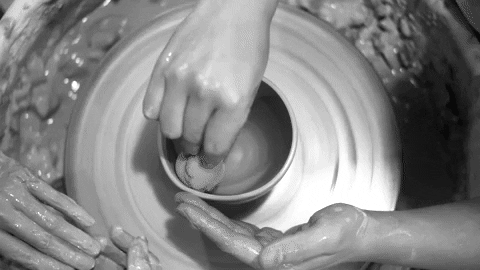 শিখনফল
এই পাঠ শেষে শিক্ষার্থীরা --------
শোনা:
১.২.১ উচ্চারিত পঠিত বাক্য , কথা মনোযোগ সহকারে শুনবে ।
বলা: 
১.৩.৩ যুক্তবর্ণ সহযোগে তৈরি শব্দ ও অনুরূপ শব্দযুক্ত বাক্য স্পষ্ট ও শুদ্ধভাবে বলতে পারবে ।
পড়া: 
১.৩.১পাঠে ব্যবহৃত যুক্তব্যঞ্জন সংবলিত শব্দ শুদ্ধ উচ্চারণে পড়তে পারবে  ।
১.৫.২বিরামচিহ্ন দেখে অর্থযতি ও শ্বাসযতি বজায় রেখে সাবলীলভাবে অনুচ্ছেদ পড়তে পারবে ।
লেখা:
১.৪.১যুক্তব্যঞ্জন ভেঙ্গে লিখতে পারবে ।
১.৪.২ যুক্তব্যঞ্জন ব্যবহার করে নতুন নতুন শব্দ লিখতে পারবে ।
পূর্ব পাঠ আলোচনা
টেপা পুতুল কী ?
শিল্পকলা কী ?
মৃৎশিল্প কী ?
মৃৎশিল্পের জন্য কেমন মাটি প্রয়োজন ?
নিচের ছবিগুলো মনোযোগ সহকারে দেখ
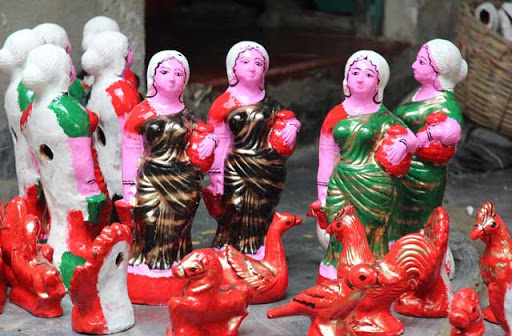 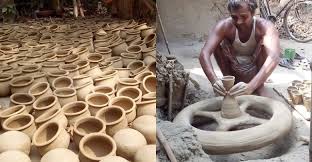 এগুলো কিসের ছবি
টেপা পুতুল ,মাটির জিনিস
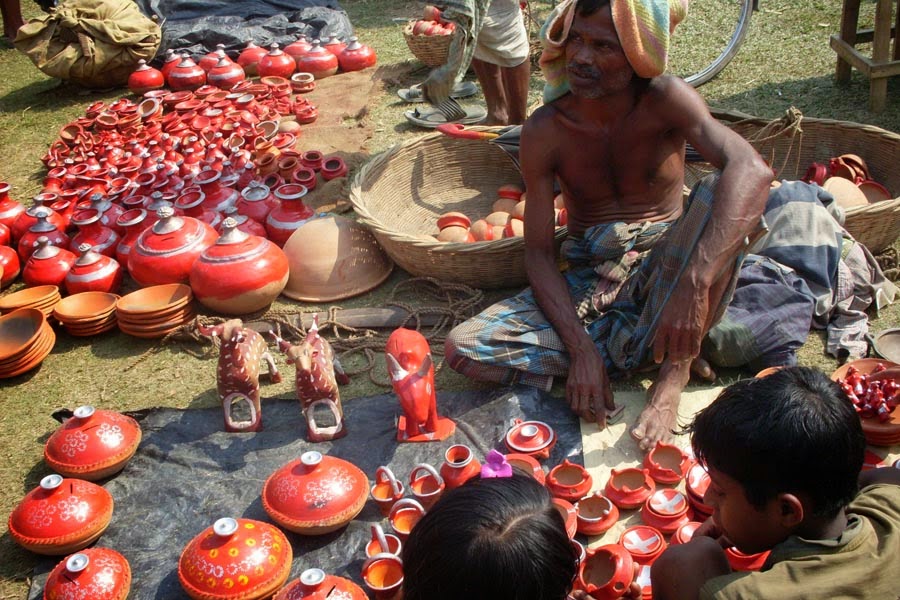 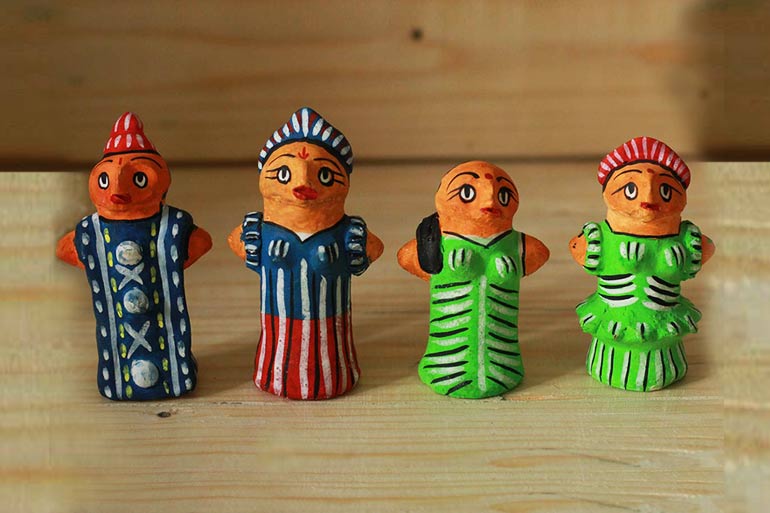 চল পাঠে প্রবেশ করার পূর্বে কিছু শব্দ ‍,শব্দের অর্থ ও বাক্য জেনে নেই -
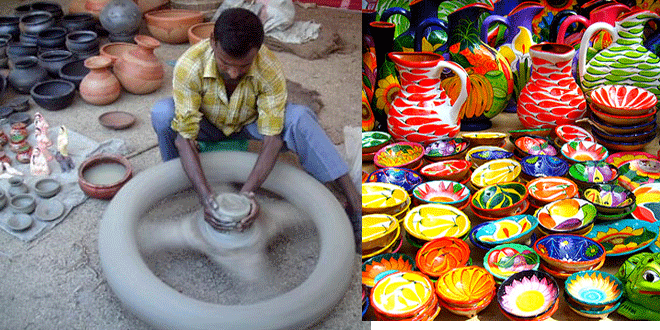 মাটির তৈরি শিল্পকর্মকে মৃৎশিল্প বলে ।
মাটির শিল্প
মৃৎশিল্প
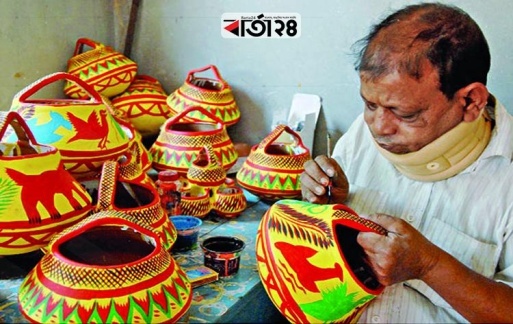 নকশা খুব সুন্দর হয়েছে ।
রেখা দিয়ে আঁকা ছবি
নকশা
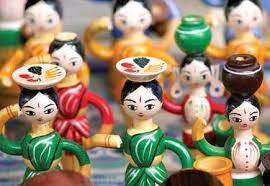 আমার শখ বাগান করা ।
মনের ইচ্ছা
শখ
আগের পাঠের যুক্তবর্ণ গুলো এক এক জন করে বলবে ,আমি বোর্ডে লিখব ----
এভাবে এক এক জন করে বোর্ডে এসে ভেঙ্গে দেখাবে ---
ল+প
ল্প
জ+ঞ
জ্ঞ
ন+দ
ন্দ
শিক্ষকের পাঠ
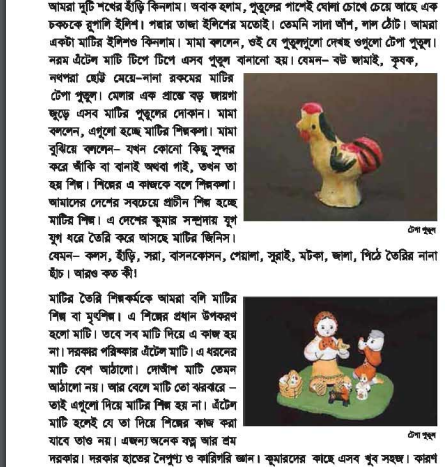 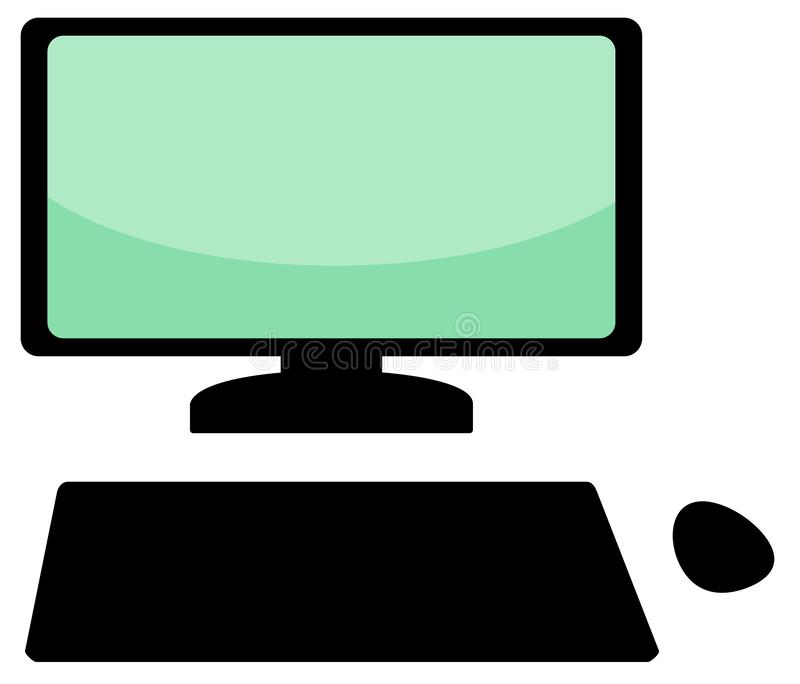 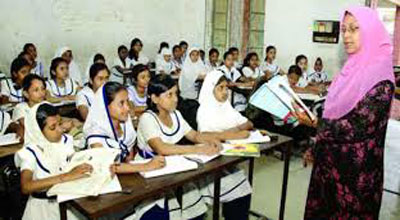 শিক্ষার্থীর পাঠ
পাঠ্যাংশটুকু শুদ্ধ ও স্পষ্ঠ উচ্চারণে পড়
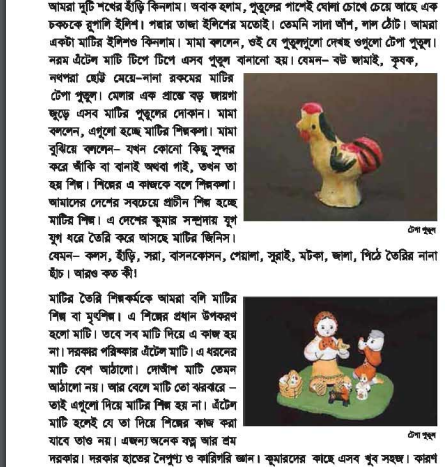 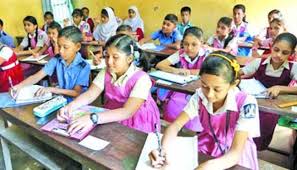 একক কাজ
পাঠ্যাংশটুকু শুদ্ধ ও স্পষ্ট উচ্চারণে পড়
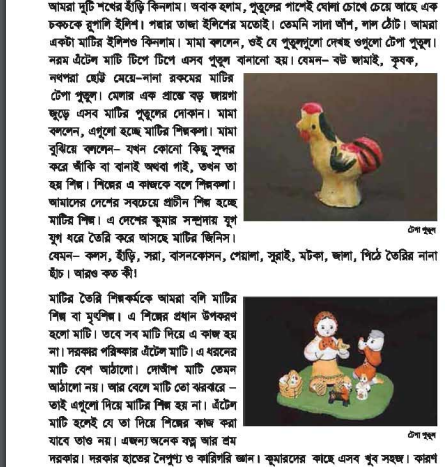 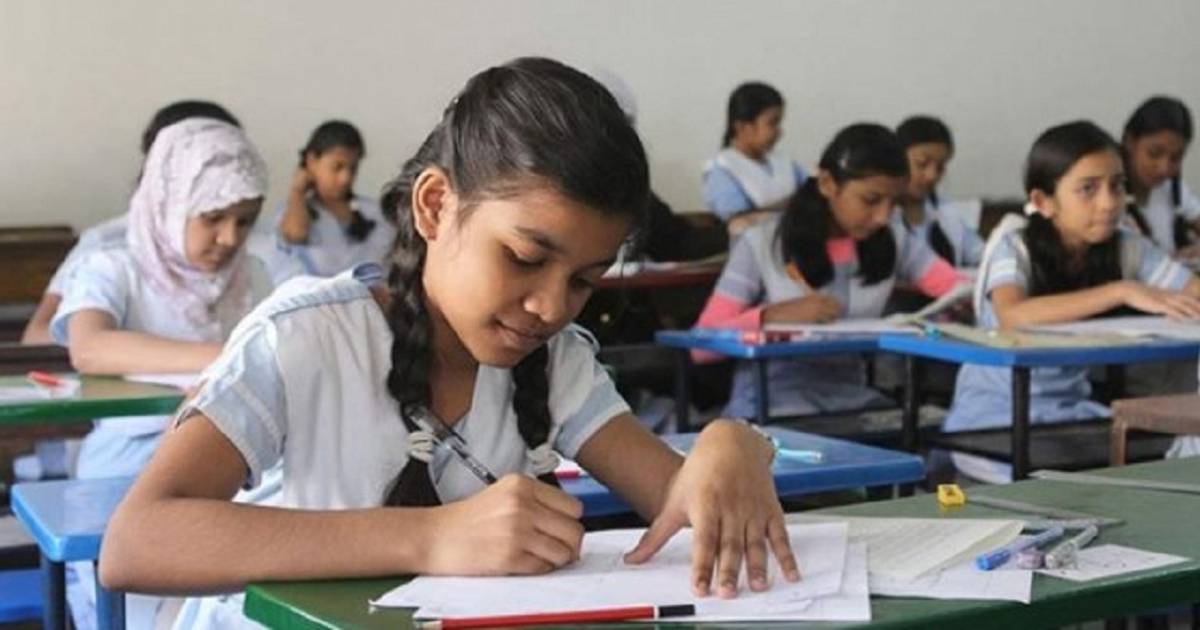 সরব পাঠ
নিচের পাঠ্যাংশটুকু তোমরা মনোযোগ সহকারে সরবে পড়
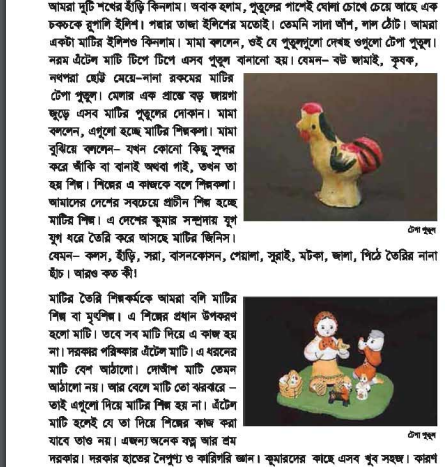 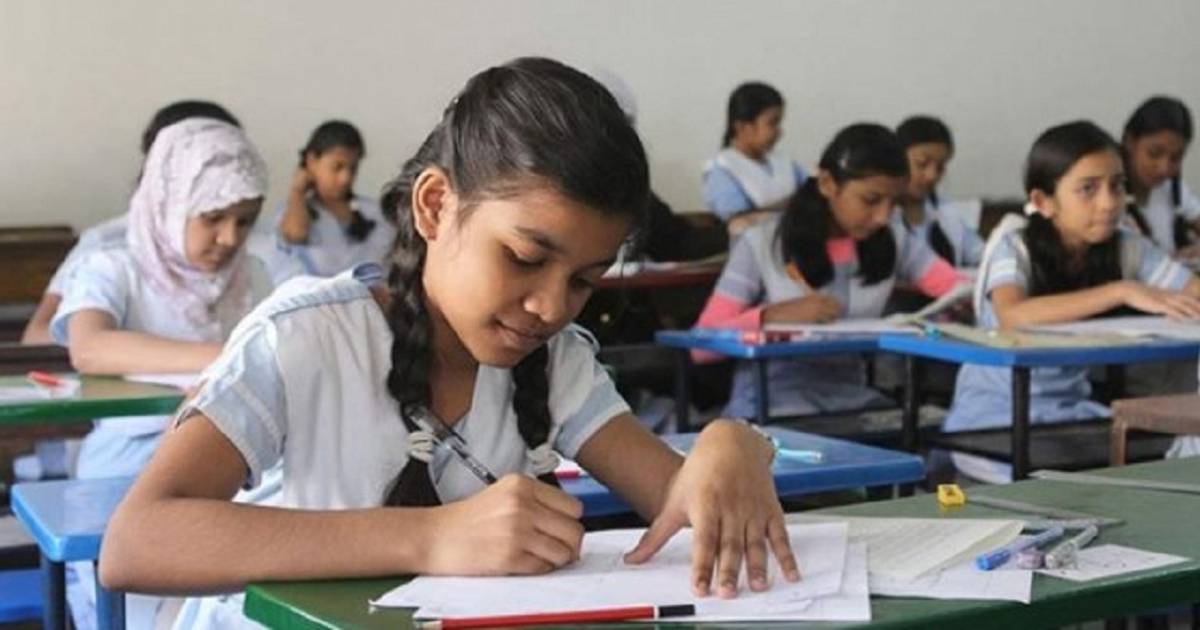 জোড়ায় কাজ
পাঠ্যাংশটুকু শুদ্ধ ও স্পষ্ট উচ্চারণে পড় --
পাঠ্যাংশটুকু থেকে যুক্তবর্ণ খুঁজে বের কর --
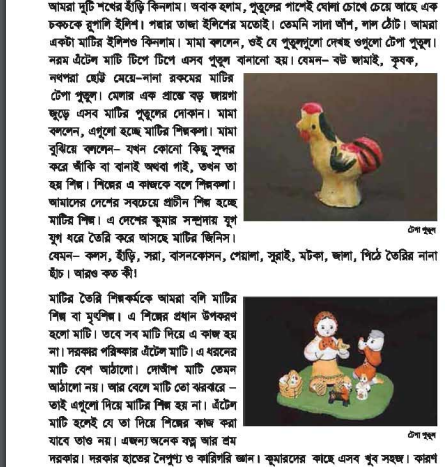 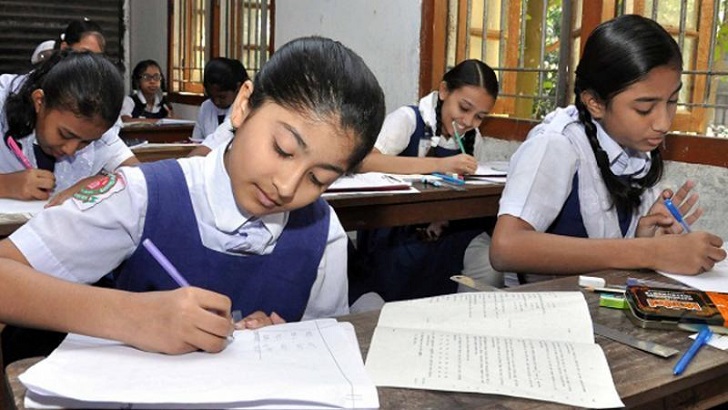 নিচের যুক্তবর্ণ গুলো ভেঙ্গে দেখাও এবং শব্দ সহ বাক্য তৈরি কর --
ল্প
গল্প ,গল্পটি খুব সুন্দর ।
ল+প
পরিষ্কার,দরকার পরিষ্কার এঁটেল মাটি ।
ষ্ক
ষ+ক
জিজ্ঞেস,মামাকে জিজ্ঞেস করলাম-এটা কিসের হাঁড়ি?
জ্ঞ
জ+ঞ
সঠিক উত্তরটি খাতায় লিখ ?
1.আমাদের সবচেয়ে প্রাচীন শিল্প হচ্ছে --
ক)চারুশিল্প
খ)মৃৎশিল্প
গ)কারুশিল্প
ঘ)দারুশিল্প
2.মৃৎশিল্পের সবচেয়ে প্রাচীন উপাদান হচ্ছে ---
খ)কাঠ
ক)বাঁশ
গ)পানি
ঘ)মাটি
দু:খিত উত্তর সঠিক হয় নাই
আবার চেষ্ঠা করুন
ধন্যবাদ উত্তর সঠিক হয়েছে
পরের প্রশ্ন
দলীয় আলোচনা
মৃৎশিল্প কী ?
শাপলা
গোলাপ
টেপা পুতুল কী ?
জবা
নকশা কী ?
মূল্যায়ন
নিচের যুক্তবর্ণ গুলো ভেঙ্গে দেখাও এবং শব্দ সহ বাক্য তৈরি কর -
ল্প
জ্ঞ
ন্দ
বাড়ির কাজ
নিচের যুক্তবর্ণ  গুলো বাড়ি থেকে ভেঙ্গে আনবে এবং একটি করে শব্দ ও বাক্য তৈরি করবে -
ন্দ , জ্ঞ , ঞ্জ , ল্প ।
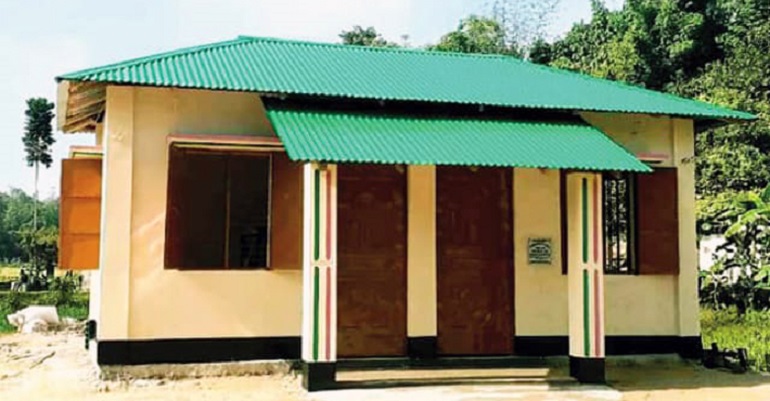 ধন্যবাদ , সবাই ভালো থেকো ।
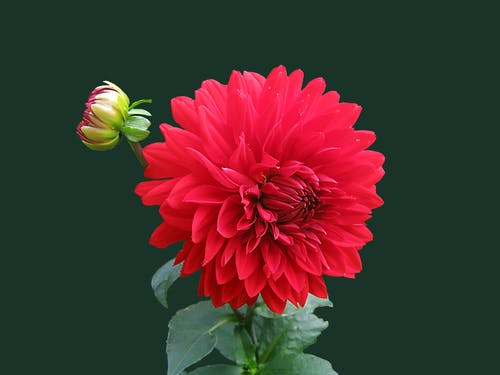